Physics 1 –  Oct 9, 2018
P3 Challenge –  
Add A = 24 N at 10 and  B = 48 N at 250 analytically.
Remember don’t round intermediate answers. Include extra sigfigs for final accuracy.
Objectives, Agenda, Assignment
IB 2.1 Motion
2D Motion
Agenda 
2D motion in general
Projectile motion
Range
Assignment: 
Projectile Motion Practice Worksheet
Two dimensional kinematics
Recall that 4 out of the 5 kinematics quantities are vectors: displacement, initial velocity, final velocity, and acceleration.
In describing 2D motion, these same 5 variables are used. While these quantities may be provided or asked for in terms of their magnitude and direction, when doing an analysis of 2D motion, one.. 
separates each into their x and y components.
lets t be the same for both dimensions because it is a scalar.
applies 1D kinematic equations to each dimension independently.
recombines the components of any given vector quantity as needed.
2D kinematics problem solving
Generally,  (not commonly) you will make two lists of the five kinematics variables, using subscripts of x or y to indicate which dimension you are referring to. Let t be the same variable for both dimensions.
As always, if you know three pieces of information in a single dimension, you can completely solve the motion in that dimension.
Ex: An electron in a cathode ray tube is traveling horizontally at 2.1 x 109 cm/s when deflection plates give it an upward acceleration of 5.30 x 1017 cm/s2 . a) How long does it take for the electron to cover a horizontal distance of 6.20 cm? b) What is its vertical displacement during this time?
Projectile motion
Projectile motion occurs anytime an object is moving freely through space within a plane of motion. (i.e. not curving into 3D)
Projectile motion gets split into its x and y dimensions.
In the x dimension, there is no acceleration and a constant vx .          x = vx t   is the only equation.
In the y dimension, there is freefall motion with all of its special cases and variations and facts.
The resulting trajectory when both dimension operate at the same time is a parabola.
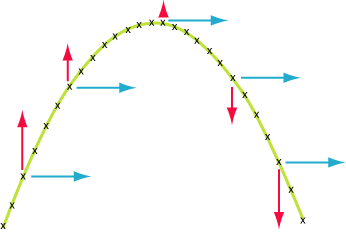 Variables for all projectile motion
Variables to use:		 x = 	         y = 
                                        	vx =		 uy =
						 	  t = 		 vy =
										  a =
										   t = 
x and y are the components of the displacement.
vx and uy are the components of the initial velocity.
vx and vy are the components of the final velocity.
a = ay =  – 9.81 m/s2	
	t  is the same for each dimension. Connects the dimensions.
Horizontal launch
If a projectile has a horizontal launch, its vx will equal its initial velocity  magnitude and the vertical component of the initial velocity = 0.
Ex: A mountain climber encounters a crevasse in an ice field. The opposite side of the gap is 2.75 m lower and is separated horizontally by a distance of 4.10 m. To cross the crevasse, she gets a running start and jumps in the horizontal direction.  What is the minimum speed needed to safely land on the other side?
Practice problems
An archer aims his arrow horizontally at the bullseye of a target 15.0 m away. If his initial arrow speed is 22.3 m/s, by how much does he miss the target and in what direction is his error?


A plane traveling at 115 m/s needs to drop relief supplies to refugees below. If the pane is at an altitude of 435 m, how far horizontally from the landing site should the pilot open the cargo doors?
Launch at an angle
Ex: You throw a ball from a cliff with an initial velocity of 15.0 m/s at an angle of 20 degrees above the horizontal. Find a) its horizontal displacement and b) its vertical displacement 2.30 seconds later.


Repeat the problem if the launch angle was 20 degrees below the horizontal.
Range Equation
Exit Slip - Assignment
What quantity is zero at the top of a projectile trajectory?


What’s Due on Thurs Oct 11?  (Pending assignments to complete.)
Projectile Motion Practice Worksheet
What’s Next?  (How to prepare for the next day)
Read p45-50